Population level estimation workgroup
Martijn Schuemie
Marc Suchard
Your workgroup leaders
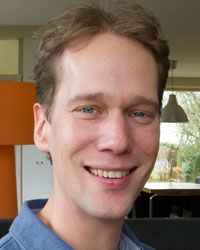 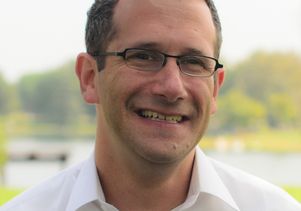 Martijn Schuemie
Marc Suchard
Workgroup meetings
Eastern hemisphere
Western hemisphere
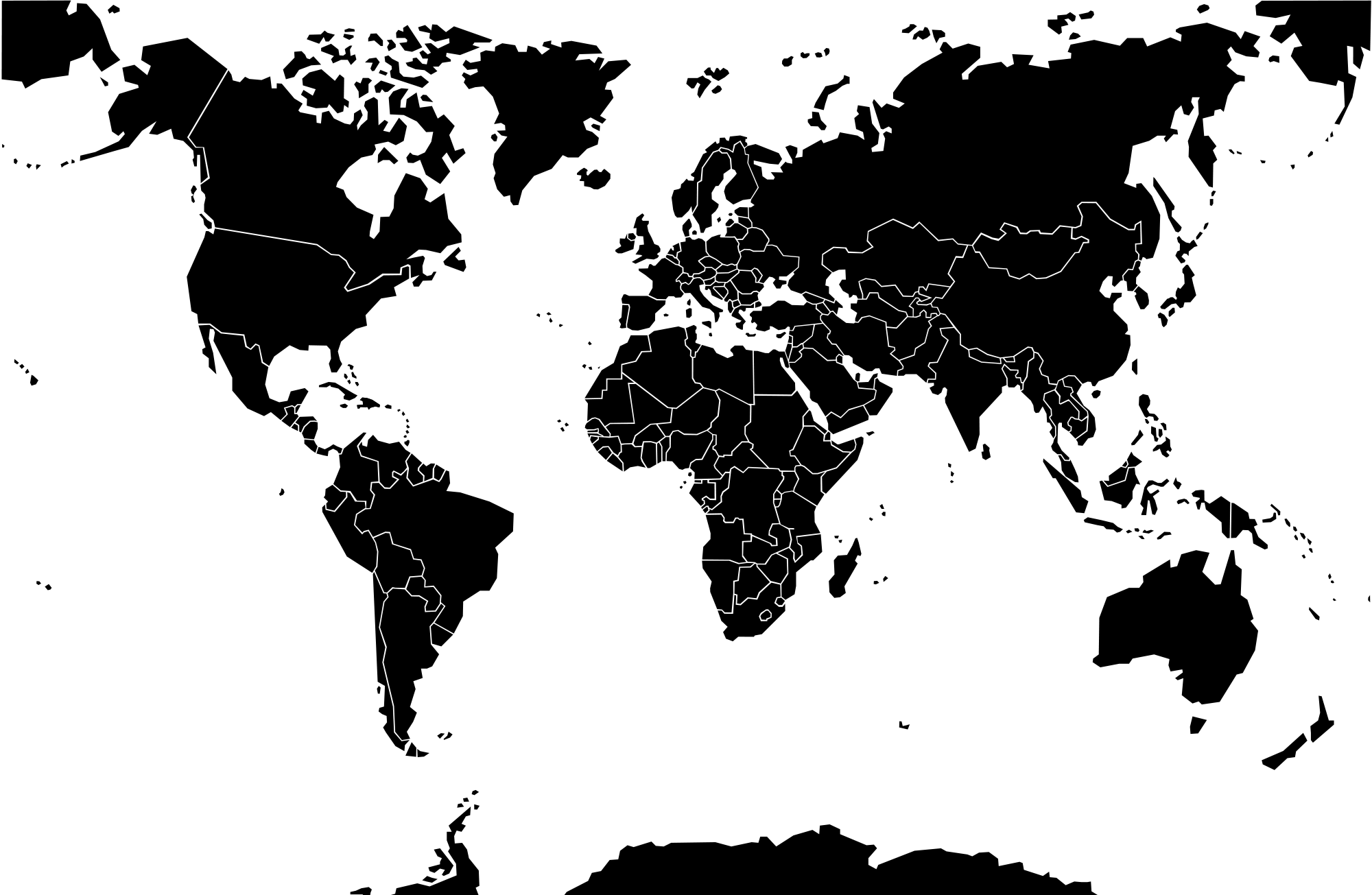 Methods
“The real purpose of the scientific method is to make sure nature hasn’t misled you into thinking you know something you actually don’t know.”
 





Robert Pirsig, Zen and the Art of Motorcycle Maintenance
What do we think we know?
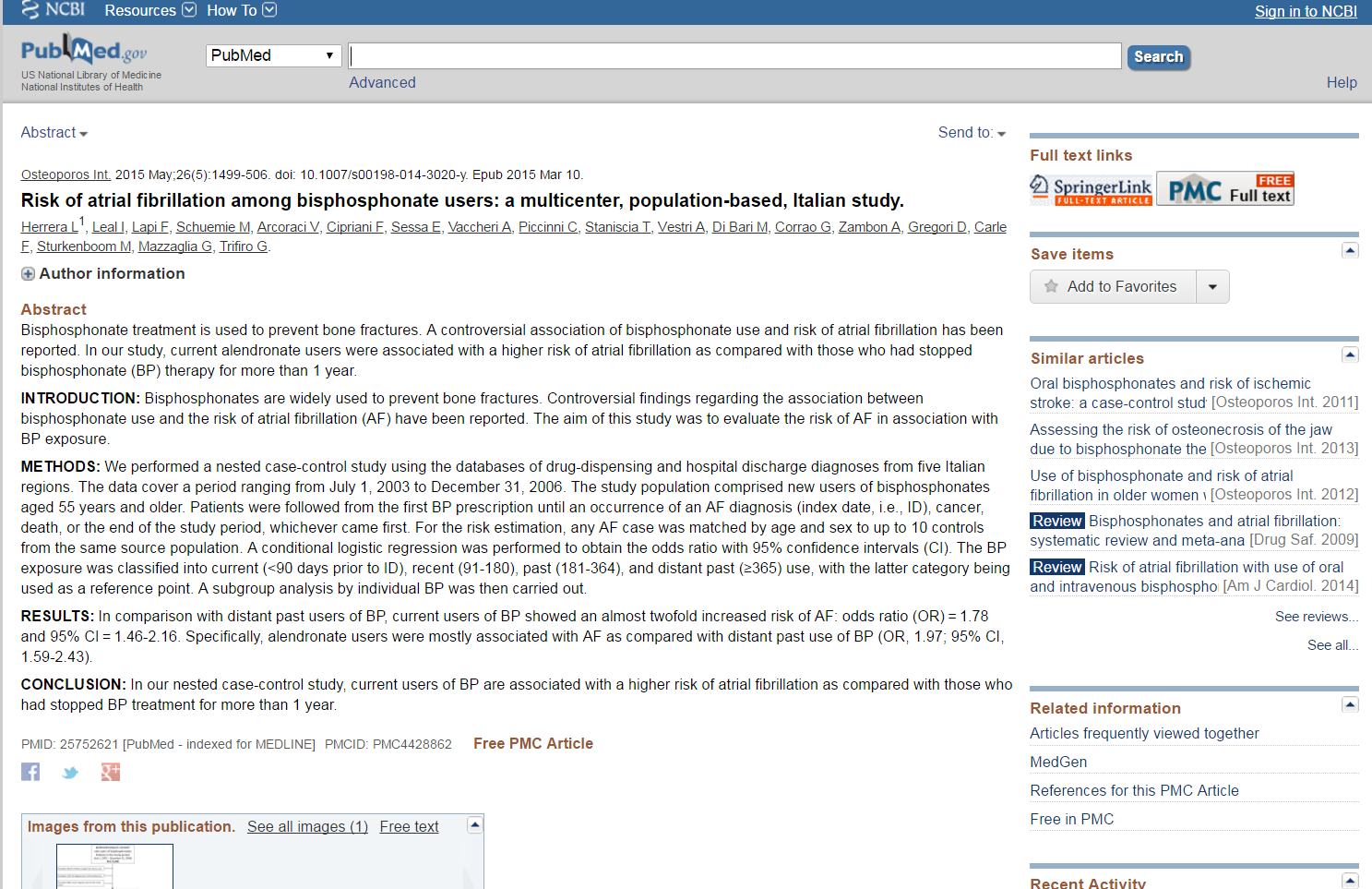 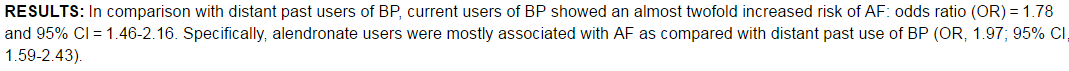 What do we think we know?
Observational studies in MEDLINE
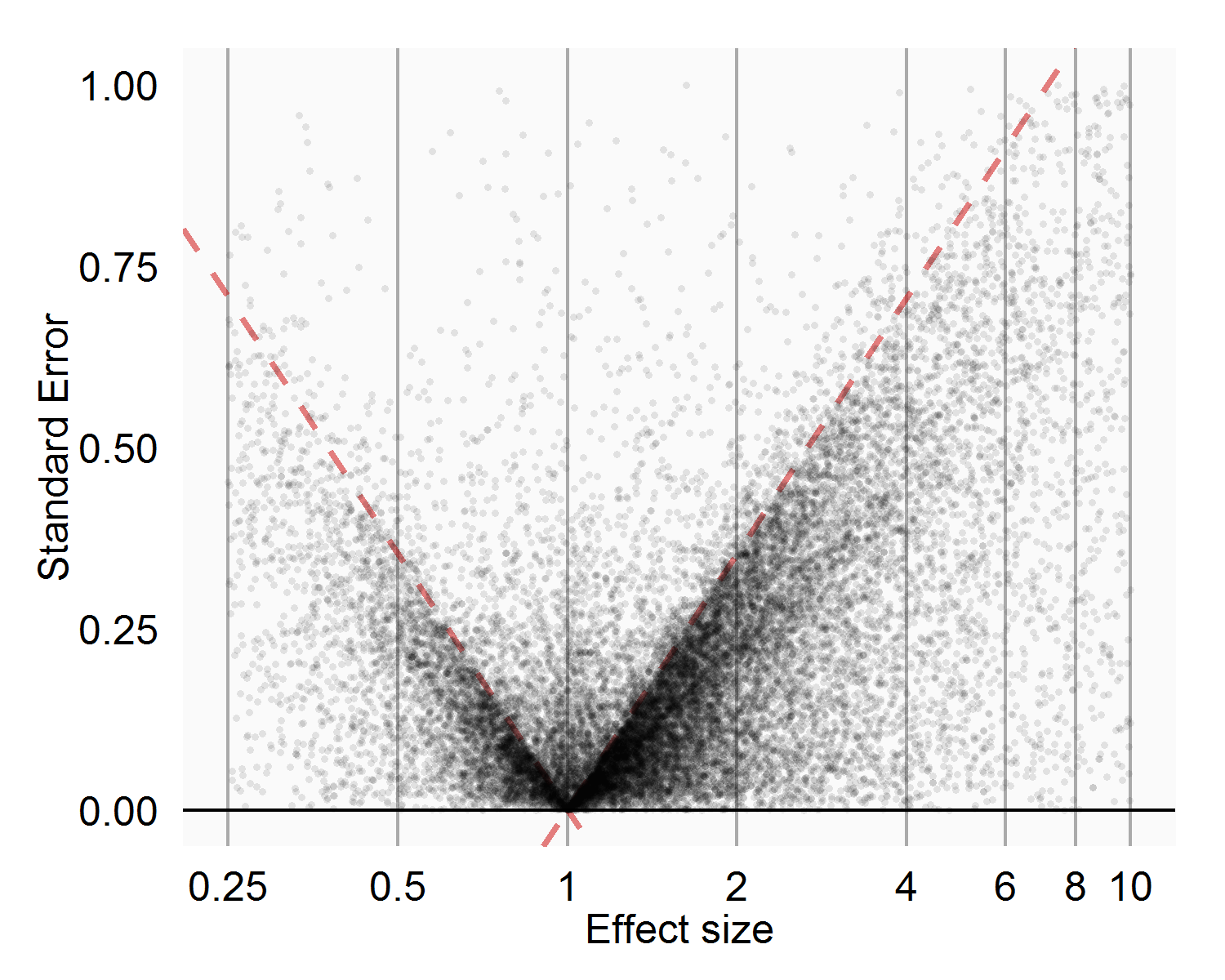 83% of exposure-outcome pairs have p < .05
23,138 estimates
9,214 papers
True effect sizes
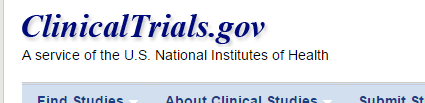 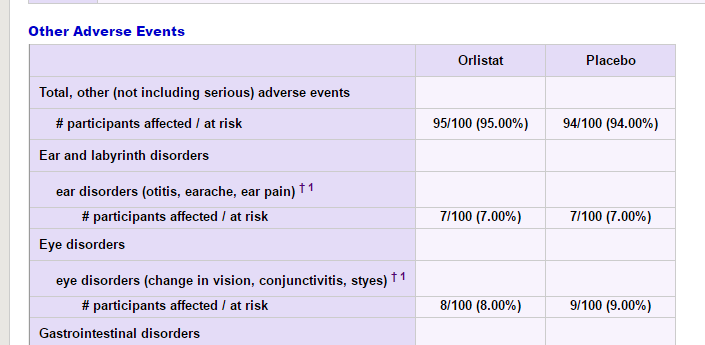 True effect sizes
ADRs in placebo-controlled RCTs in ClinicalTrials.gov
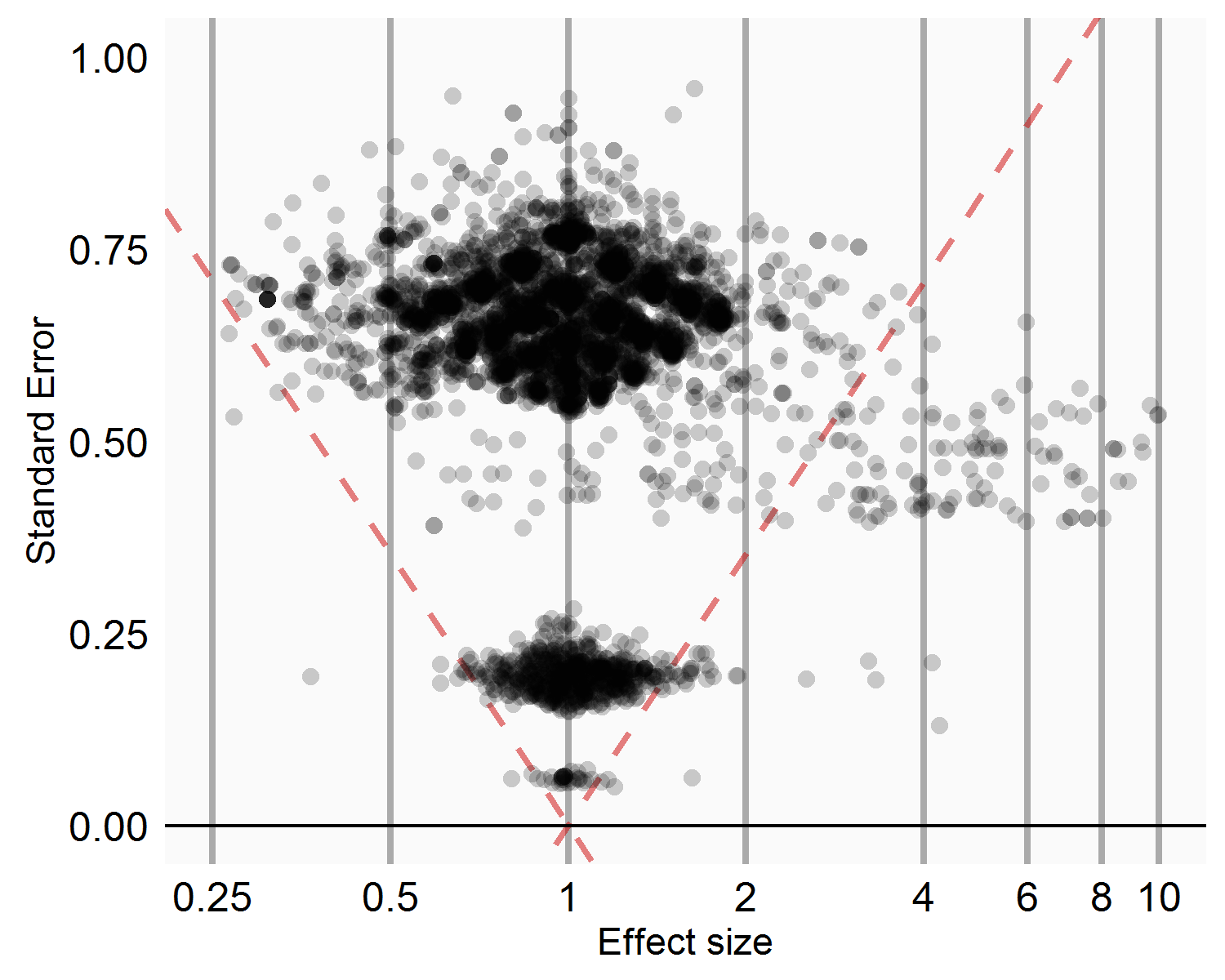 Estimated 3% of exposure -outcome pairs have true RR <> 1
5,039 estimates
1,114 trials
What do we think we know?
Observational studies in MEDLINE
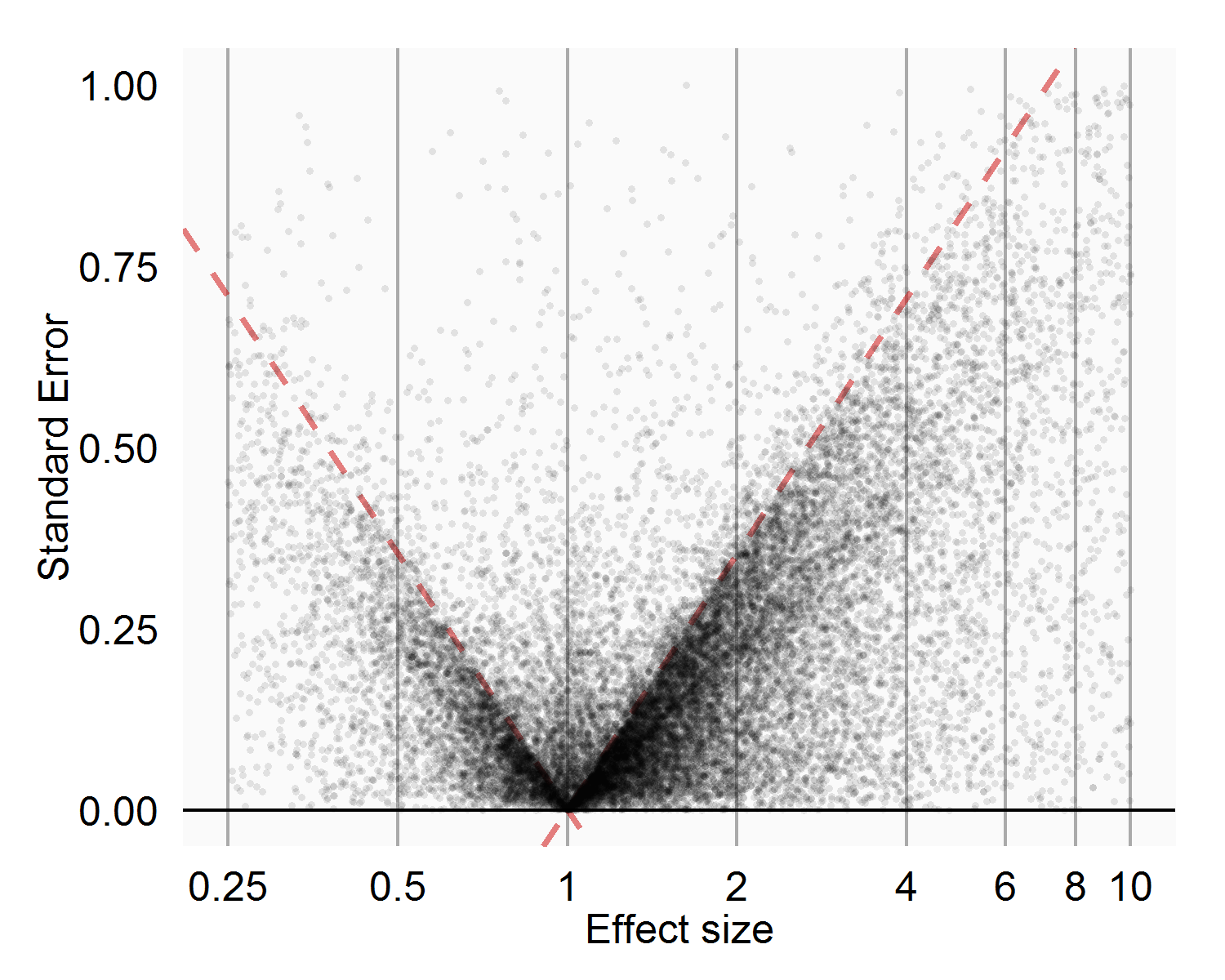 83% of exposure-outcome pairs have p < .05
23,138 estimates
9,214 papers
What do we think we know?
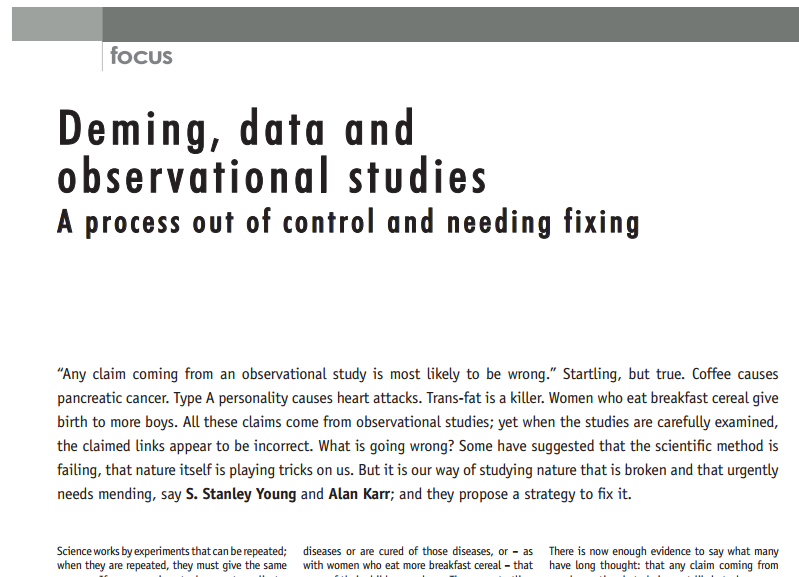 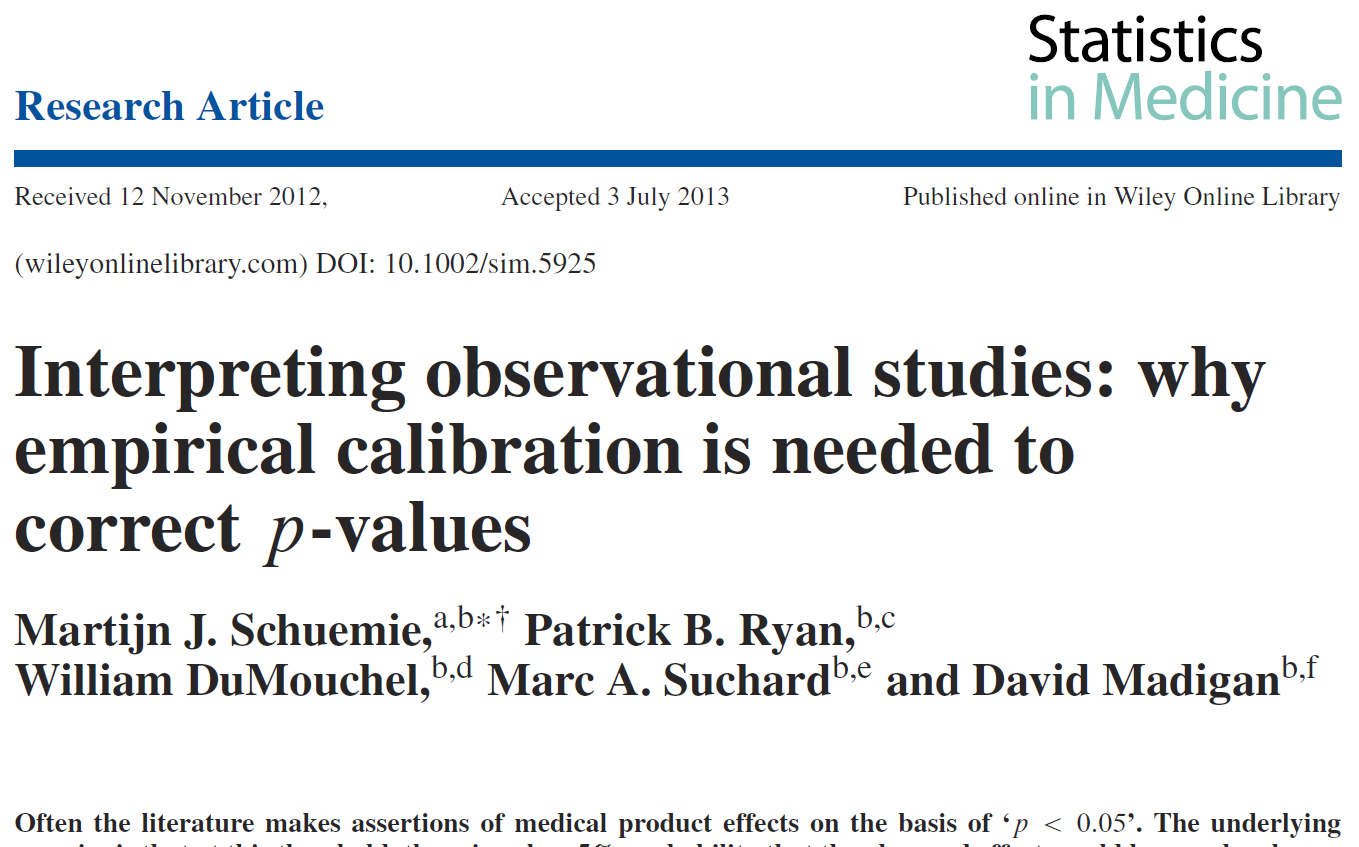 100% of the observational claims failed to replicate (in RCTs)
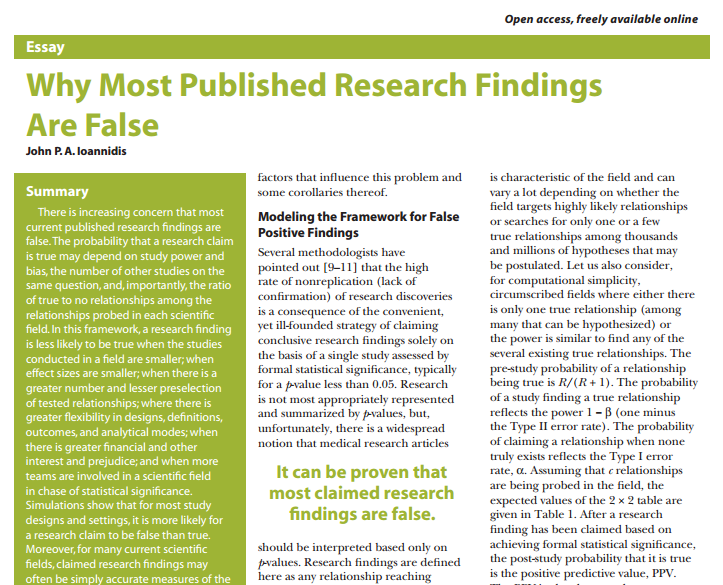 at least 54% of findings with p < 0.05 are not actually statistically significant
for most study designs and settings, it is more likely for a research claim to be false than true.
How did nature mislead us?
Observational study bias
Publication bias
P-hacking
Observational study bias
I have a headache and my stomach 
really hurts!
I took drug A, now 
I have a stomach bleeding!
I’ll prescribe drug A for your headache, 
it’s safe for people at risk of stomach 
bleeding.
Ha! Drug A causes 
stomach bleedings!
One week later…
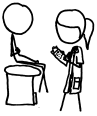 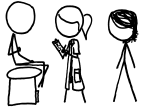 Publication bias
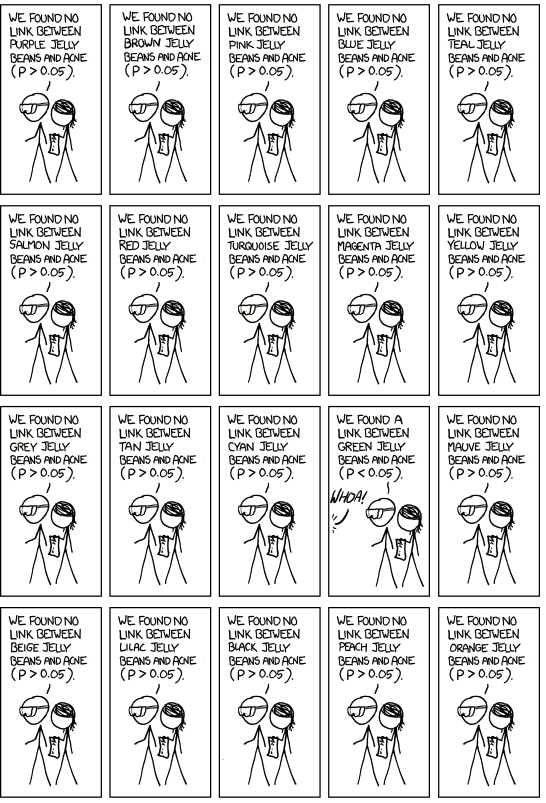 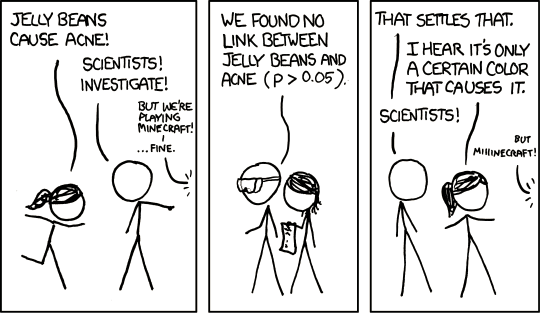 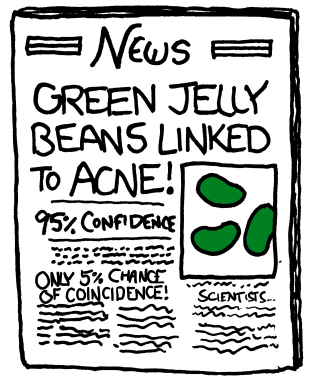 http://xkcd.com/882/
P-hacking
I ran the analysis:
p > .05
After adjustment
for Z, p < .05!
PhD Student!


I think A may cause B,
go investigate!
But did you adjust
for confounder Z?
Yay! Lets publish
a paper!
Ehh, no


Let me get 
right back to you
Yes professor!
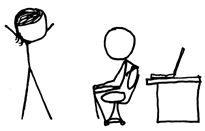 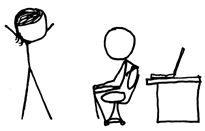 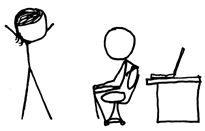 Interactions
Observational study bias
Publication bias
P-hacking
Observational studies are prone to study bias
Study bias + publication bias = extra bad: biased results are more likely to be published
Study bias makes p-hacking easier
Observational studies are cheap: publication bias more likely
Strong publication bias is an incentive for p-hacking
Workgroup objective
Develop scientific methods for observational research leading to population level estimates that are
Accurate
Reliable
Reproducable
And enable researchers to use these methods
Topics for this workgroup
Best practices for estimation studies
How to present and interpret results from estimation studies
what is the use of p-values? 
should we produce posterior distributions instead? 
what use is a relative risk without knowing the population it applies to?
empirical calibration? 
Should we not do single studies anymore?
Should humans make analysis choices, or do we let the data decide?
Overview of the current methods library
what is missing? 
developing new methods?
Evaluation of methods
Training on methods
Funding and collaboration opportunities
Whatever comes up for discussion
OHDSI best practices
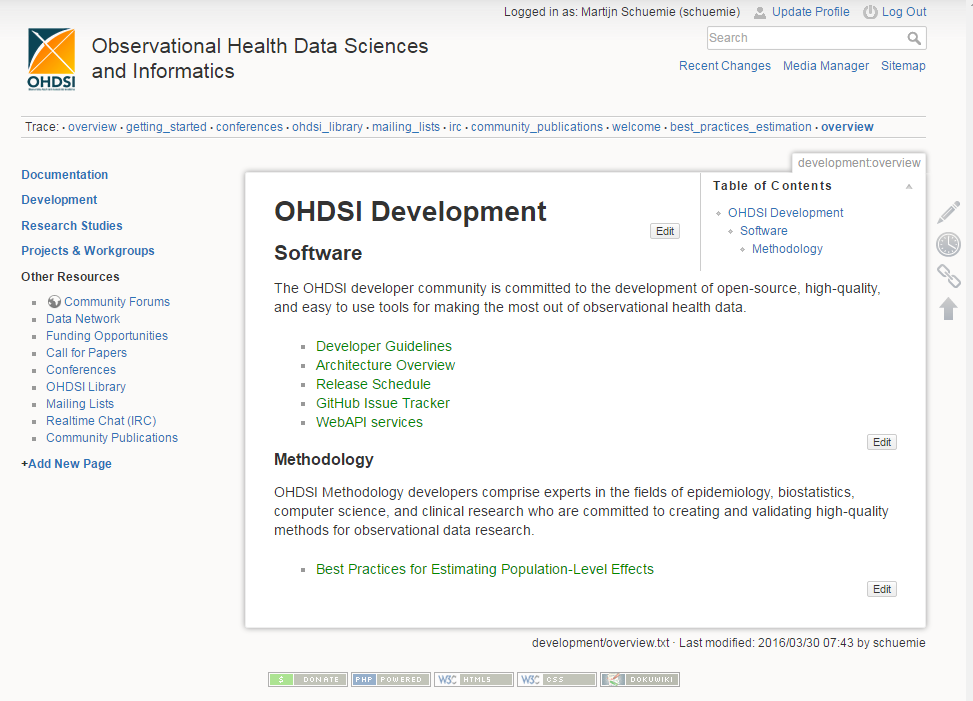 1
2
Funding opportunities
Anyone?
Next workgroup meeting(s)
Western hemisphere: April 13
6pm Central European time
5pm UK time
Noon Eastern Time (New York)
9am Pacific Coast Time (LA)

Eastern hemisphere: April 20
3pm Hong Kong / Taiwan
4pm South Korea
4:30pm Adelaide
(9am Central European time)
http://www.ohdsi.org/web/wiki/doku.php?id=projects:workgroups:est-methods